Акциональность в русском жестовом языке
Филимонова Е.В.
семантический тип предиката [Булыгина 1982] 

тип ситуации [Smith 1997]

аспектуальный класс глагола [Шлуинский 2003]

таксономическая категория [Падучева 2004]

акциональный тип предиката [Плунгян 2009, 2011]
Акциональные типы предикатов
[Vendler 1957]
Состояния
Эпизодические
Вневременные

Процессы
Предельные 
Непредельные

События
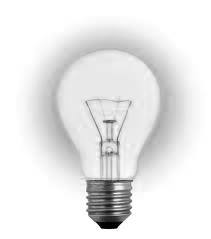 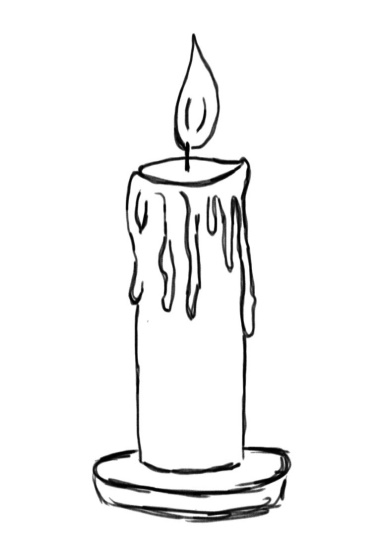 Способы разграничения акциональных типов предикатов
«Вендлеровский» подход:
Анализ сочетаемости с аспектуальными показателями
I’m running ‘я бегу’
*I’m knowing 
*I’m losing my pen
Подход С.Г. Татевосова:
Анализ совокупности видо-временных форм предиката
Акциональность в РЖЯ
Проявление акциональной семантики на морфосинтаксическом уровне:
ограничения на сочетаемость предиката с теми или иными показателями аспектуальности
различия в значениях производных форм, получающихся при сочетании предикатов, обладающих разными акциональными характеристиками, с одним и тем же аспектуальным показателем

Проявление акциональной семантики на фонологическом уровне: 
иконически отражается в фонологической структуре жеста
Производное значение при редупликации
Значение «положительной» длительности

играть попасть рисовать/нарисовать(?)+˫(r/s) аппарат.сползти	
‘[Мы с ребятами] играли, рисовали, рисовали, и у меня сполз слуховой аппарат’.

Итеративное значение

сестра хороший телефон часто найти/находить(?)+(r/s)
‘(Я говорю: «Я нашел телефон»). Сестра [отвечает]: «Хорошо. Часто ты находишь [потерянные] телефоны»’ .

событие vs. процесс/состояние
Производное значение предикатов при сочетании с показателем перфекта/комплетива жестом уже
Значение комплетива

indx читать уже 
‘Ты дочитал [книгу]? ’ 

Значение перфекта

сейчас смотреть девушка лучше / когда indx отдыхать уйти indx отдыхать природа уже дальше приехать / смотреть лучше
‘Сейчас девушке явно лучше – она уехала отдыхать, отдохнула на природе, потом приехала, смотрю – [ей] лучше’.

предельные процессы vs. остальные типы предикатов
Возможность/невозможность сочетания с фазовыми глаголами
я начать десять класс я учиться английский
‘Я начала учить английский в десятом классе’.

*начать найти
*закончить капнуть
*начать любить 
*закончить лежать
процессы vs. состояния/события
Возможность/невозможность сочетания с редупликацией и жестом уже
*любить уже			спать уже
*верить уже			отдыхать уже
*нравиться уже			ждать уже

*любить+				спать+
*верить+				отдыхать+
*нравиться+			ждать+

вневременные vs. эпизодические состояния
Возможность сочетания с жестом respart
Сочетание с уже -> комплетив
Способность сочетаться с respart

2) Сочетание с уже -> комплетив
Неспособность сочетаться с respart

3) Сочетание с уже -> перфект
Неспособность сочетаться с respart

сильные предельные процессы vs. слабые предельные процессы vs. непредельные процессы
Морфосинтаксические свойства акциональных классов предикатов
Отражение акциональной семантики в фонологической форме жеста
Event Visibility Hypothesis:

‘In the predicate system, the semantics of the event structure is visible in the phonological form of the predicate sign’.
[Wilbur 2009]
Исследования в РЖЯ
[Прозорова 2004]:
Класс статичных жестов = состояния

[Шамаро 2006]:
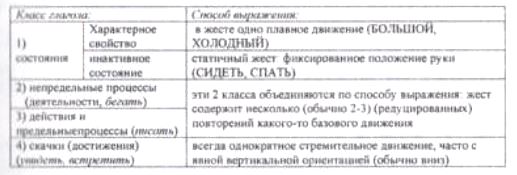 Фонологические характеристики акциональных классов предикатов
Класс событий
Обязательное наличие одиночного траекторного/внутреннего движения

67% – только траекторное движение
победить, родить, прийти.в.гости
23 % – траекторное и внутреннее движение
забыть, найти, уйти
10 % – только внутреннее движение
проснуться, случиться, изменить

Обязательное отсутствие внутреннего повтора
Класс процессов
Обязательное наличие траекторного движения/внутреннего повтора

90% – внутренний повтор
делать, рассказывать, смеяться, играть

Наличие/отсутствие внутреннего повтора:
дискретность/недискретность ситуации
Класс эпизодических состояний
Отсутствие движения
спать, отдыхать, ждать, стоять, лежать

«Привязанность» к определенному месту в жестовом пространстве
75% – контакт с корпусом говорящего 
спать, отдыхать, слушать
17% – контакт между руками 
стоять, лежать
Класс вневременных состояний
Обязательное наличие движения
Обязательное отсутствие внутреннего повтора
«Привязанность» к определенному месту в жестовом пространстве

78% – контакт с корпусом 
любить, знать, обожать
22% – контакт с вспомогательной рукой 
верить, не.верить
Переходный класс (состояния-процессы)
Состояния: невозможность сочетания с фазовыми глаголами + производное значение «положительной» длительности при редупликации
Процессы: наличие внутреннего повтора

Эмоциональные и физические состояния: радоваться, волноваться, беспокоиться, нервничать, злиться, болеть, чувствовать
Фонологические характеристики акциональных классов предикатов
Акциональная классификация предикатов в русском жестовом языке
Выделено восемь акциональных типов предикатов:
событие 
сильный предельный процесс (недискретный)
слабый предельный процесс (дискретный)
дискретный непредельный процесс
недискретный непредельный процесс
переходный класс (процесс/состояние)
эпизодическое состояние 
вневременное состояние
Морфология или фоносемантика?
Параметры встречаются в именных жестах и не всегда мотивированы

Различные варианты реализации параметра жеста

Сходство со случаями фоносемантики в звуковых языках
Средства смены акционального класса
событие => процесс; 
событие/состояние => процесс; 
процесс/состояние => событие.
Показатель итератива: переход события в процесс
жена муж сидеть друг прийти прийти.в.гости
‘Сидят жена с мужем, друг [мужа] пришел в гости’.
 

тренироваться прийти+(r/s) начать
‘Я начал ходить на тренировки’.
Показатель процессуальности: переход события/состояния в процесс
ворота.открыть темный indx рано утро темный indx быть:past
‘Открыли ворота, а там темно, было ранее утро, темно’.

улица clf:идти темный(cm/sl)
‘Вышла на улицу, а там темнеет’.
Акционально связанные ситуации: переход процесса в событие
Утрата внутреннего повтора
Появление траекторного/внутреннего движения

вспыхнуть
вызубрить
прочитать
Акциональность: выводы
Первичное разграничение на фонологическом уровне: дискретность/недискретность ситуации

Дальнейшая дифференциация на морфосинтаксическом уровне

Акциональная семантика предикатов выражается с помощью формальных средств
Специфика устройства категории аспектуальности в РЖЯ как в одном из языков с визуально-жестовой модальностью
Иконическое отражение акциональной семантики в фонологической структуре жеста
Четкое разграничение семантических зон линейной и количественной аспектуальности
Наличие структурных типов редупликации, отсутствующих в звуковых языках 
Отчетливая функциональная дистрибуция разных структурных типов редупликации
Тонкая дифференциация значений количественной аспектуальности
Иконичность морфологических показателей
Более активное использование фоносемантических средств
Использование немануальных средств